MOT
Cooling phases
Doppler
Cooling
Milli Kelvin range
MOT
Atomic density 
Increased
Magnetic Trapping
Need 
Multi-Level
Treatment.
2 level model fails…
Quantum nature of atoms observed
Evaporative Cooling
Effects of magnetic field on 2 Level atom
Uniform magnetic field (Helmholtz coil)
Uniform B
ZEEMAN SPLITTING
+1
0
-1
Effects of magnetic field on 2 Level atom (Using anti-helmhlotz coil)
+1
-1
0
0
-1
+1
+B
-B
0
Effects of magnetic field on 2 Level atom (Using anti-helmhlotz coil)
+1
-1
0
0
-1
+1
+B
-B
0
Effects of magnetic field on 2 Level atom (Using anti-helmhlotz coil)
+1
-1
0
0
-1
+1
+B
-B
0
Effects of magnetic field on 2 Level atom (Using anti-helmhlotz coil)
+1
-1
0
0
-1
+1
+B
-B
0
Magneto optical trapping
Energy
mF = -1
mF = +1
mF = 0
mF = 0
F=1
o
mF = -1
mF = +1
σ-
σ+
ΔmF = +1
ΔmF = -1
F=0
0
Z’’
Z’
20
Effects of magnetic field on 2 Level atom (Using anti-helmhlotz coil)
σ+
Both these will see same energy gap
At identical locations
σ-
+1
-1
0
0
-1
+1
+B
-B
0
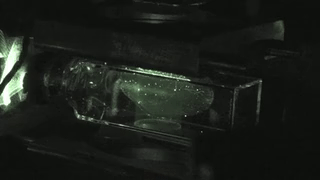 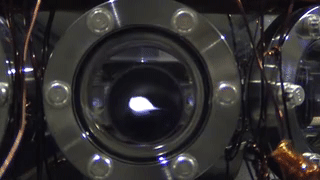 Experiment Sequence
Doppler
Cooling
MOT
Laser
Power
ω0-kvd
Laser
frequency
ω0 -  ωzeeman  - kv
Magnetic
field
Cooling phases
Doppler
Cooling
Milli Kelvin range
MOT
Atomic density 
Increased
Magnetic Trapping
Need 
Multi-Level
Treatment.
2 level model fails…
Quantum nature of atoms observed
Evaporative Cooling
Approximate Mathematical approachfor Deriving Doppler Cooling  Force
Force equation in a MOT
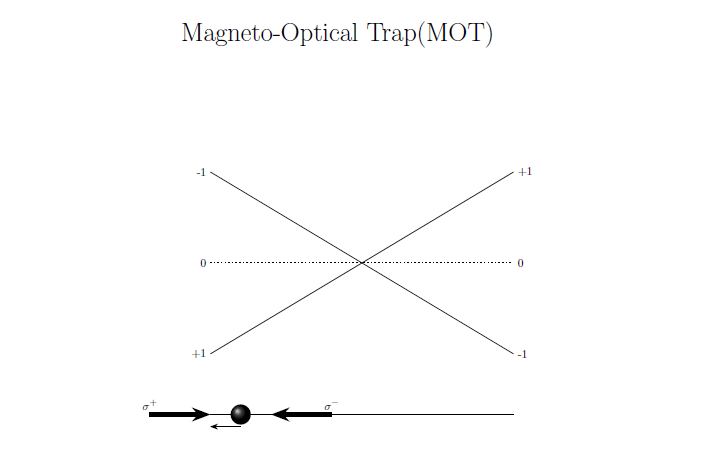 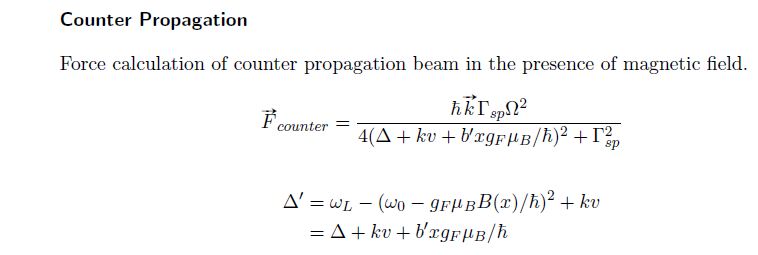 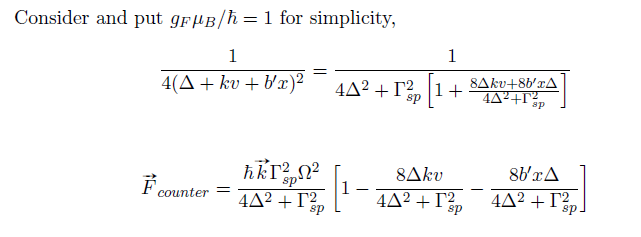 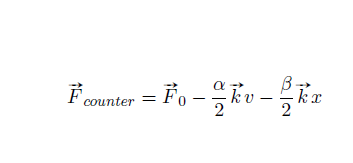 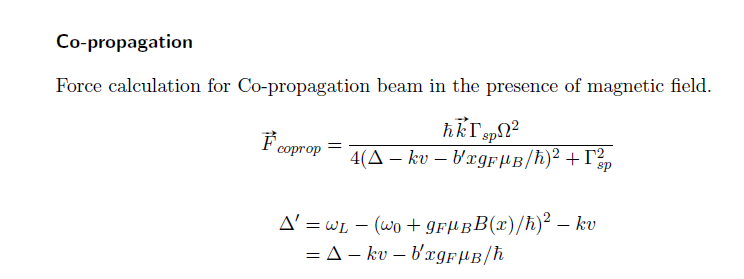 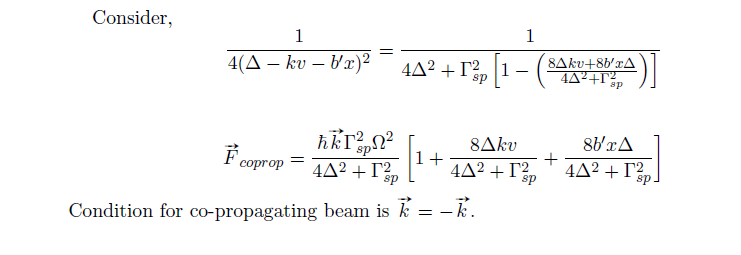 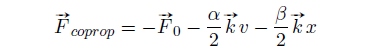 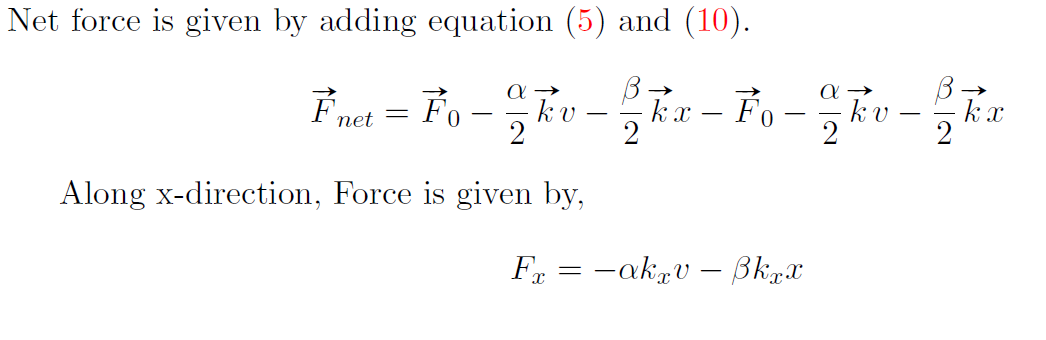 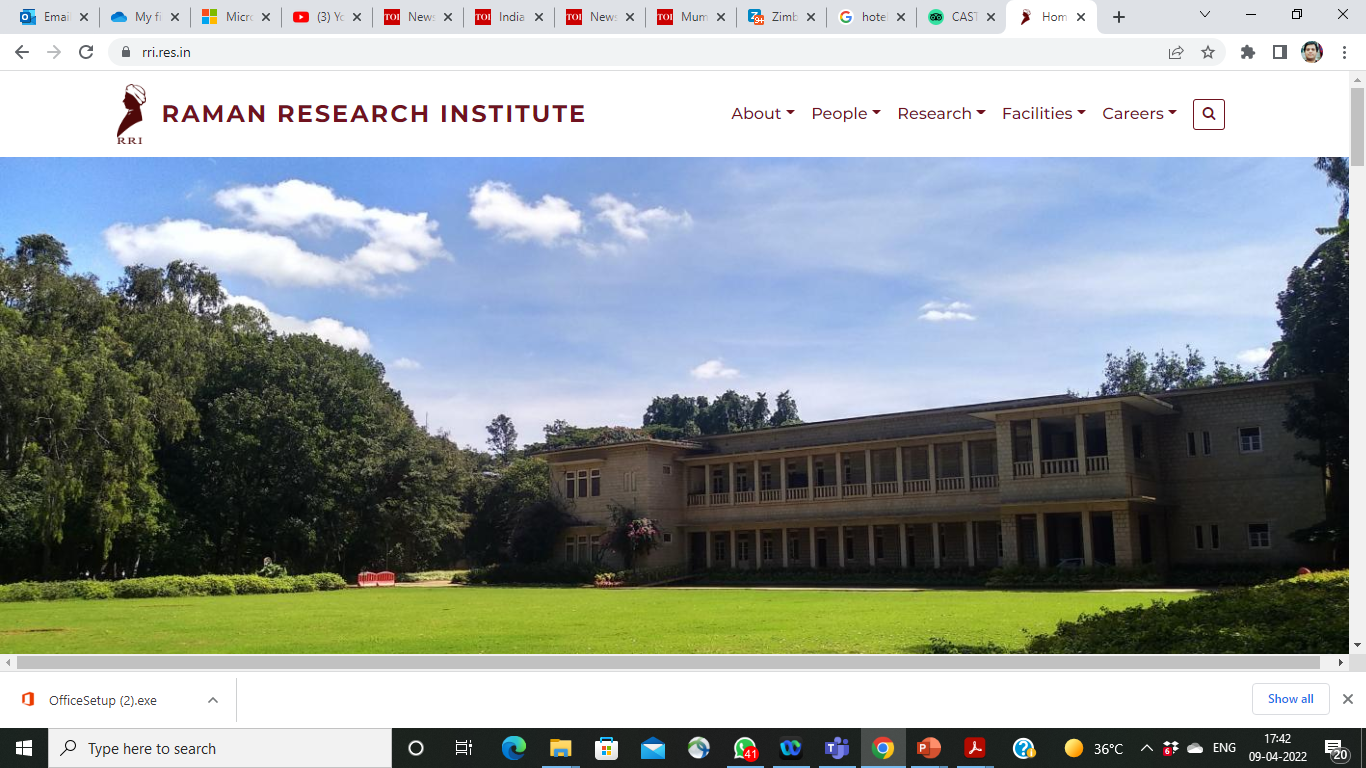 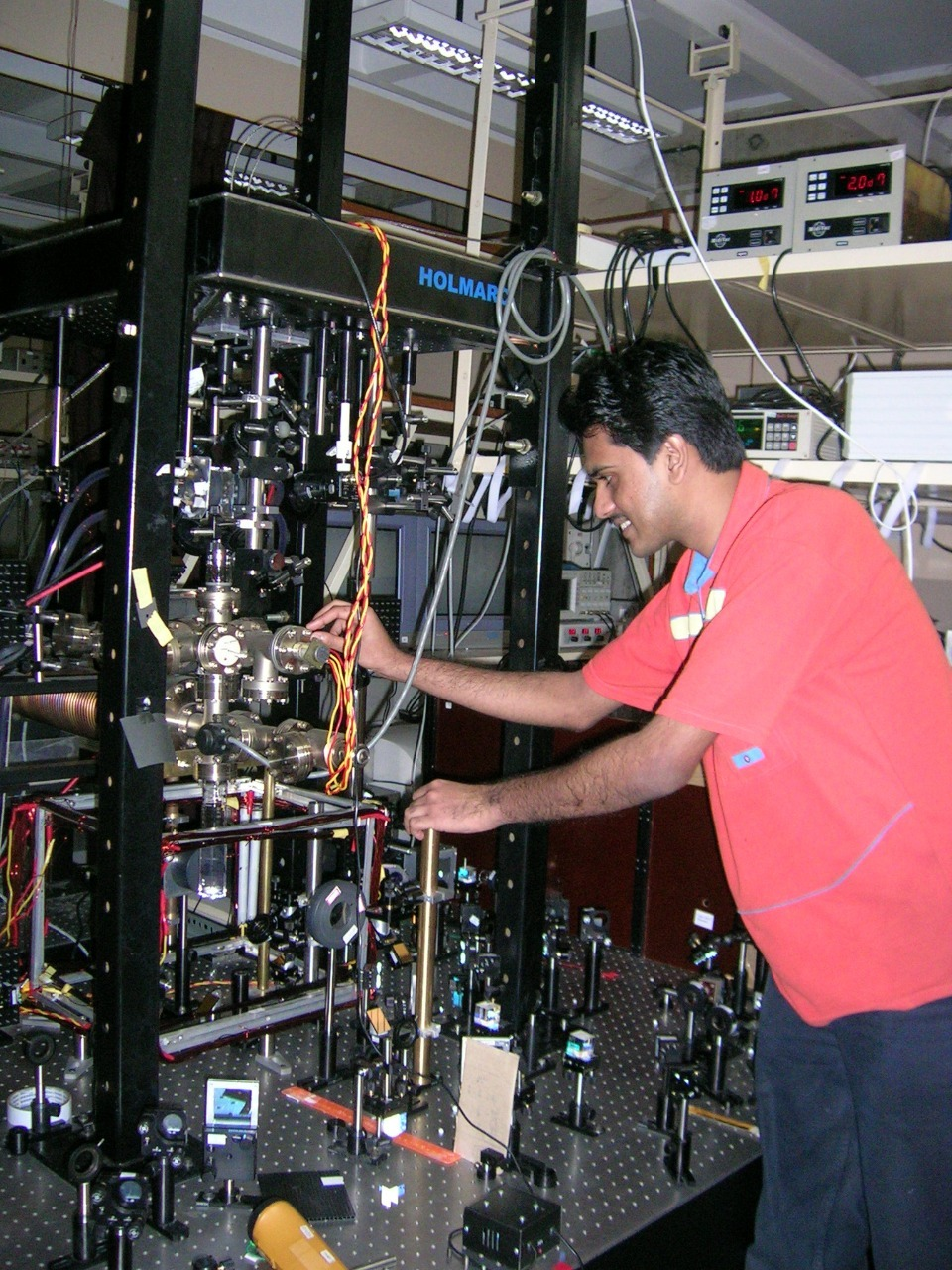 Double MOT system
Assembling of Vacuum chambers, Achieving UHV,  Laser Alignment for MOT, Laser locking, Lab view automation, construction of QUIC coils for Magnetic trap etc
RRI Bangalore 2004
PhD: Ring BEC and RF Spectroscopy
ENS Paris-Institute Galilee / University of Paris13-FRANCE
Marie Curie Fellowship for PhD
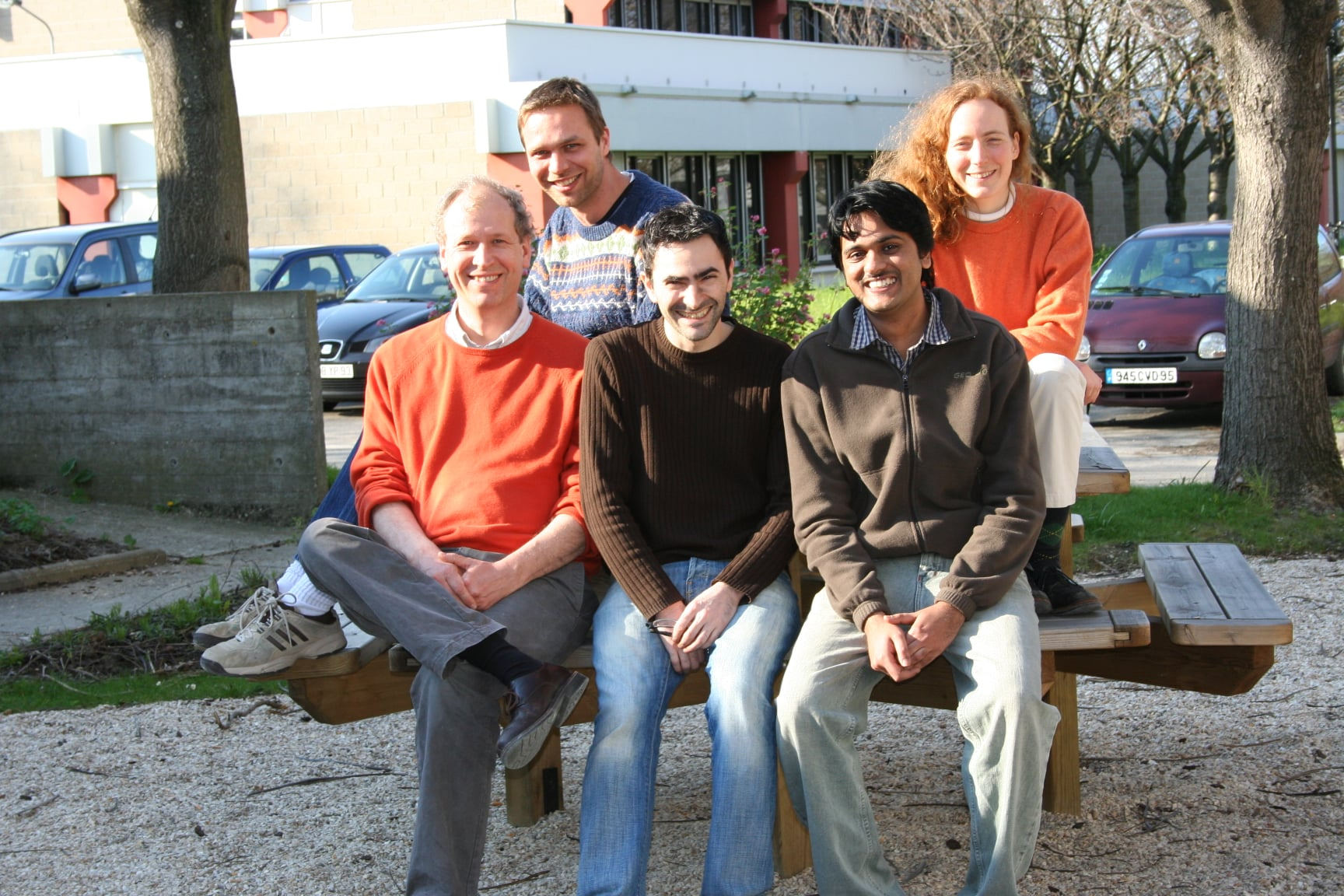 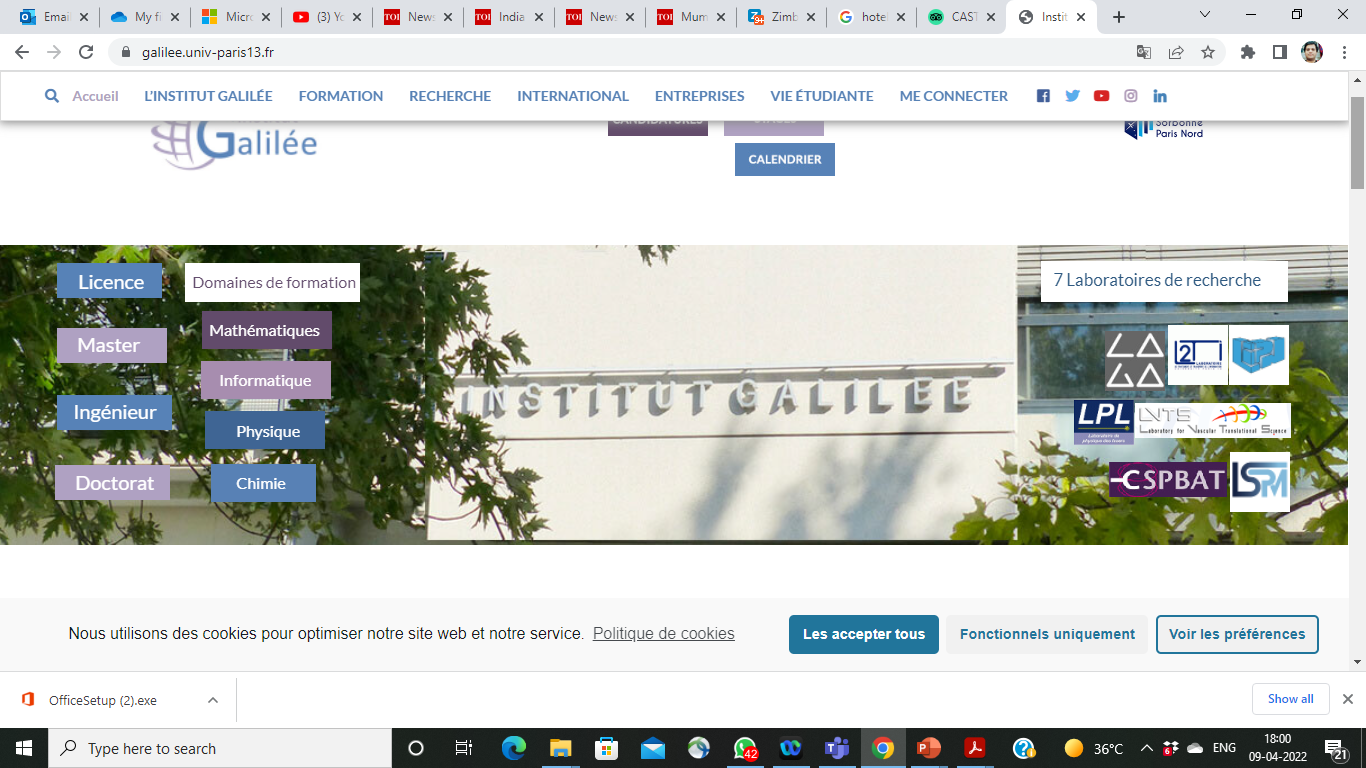 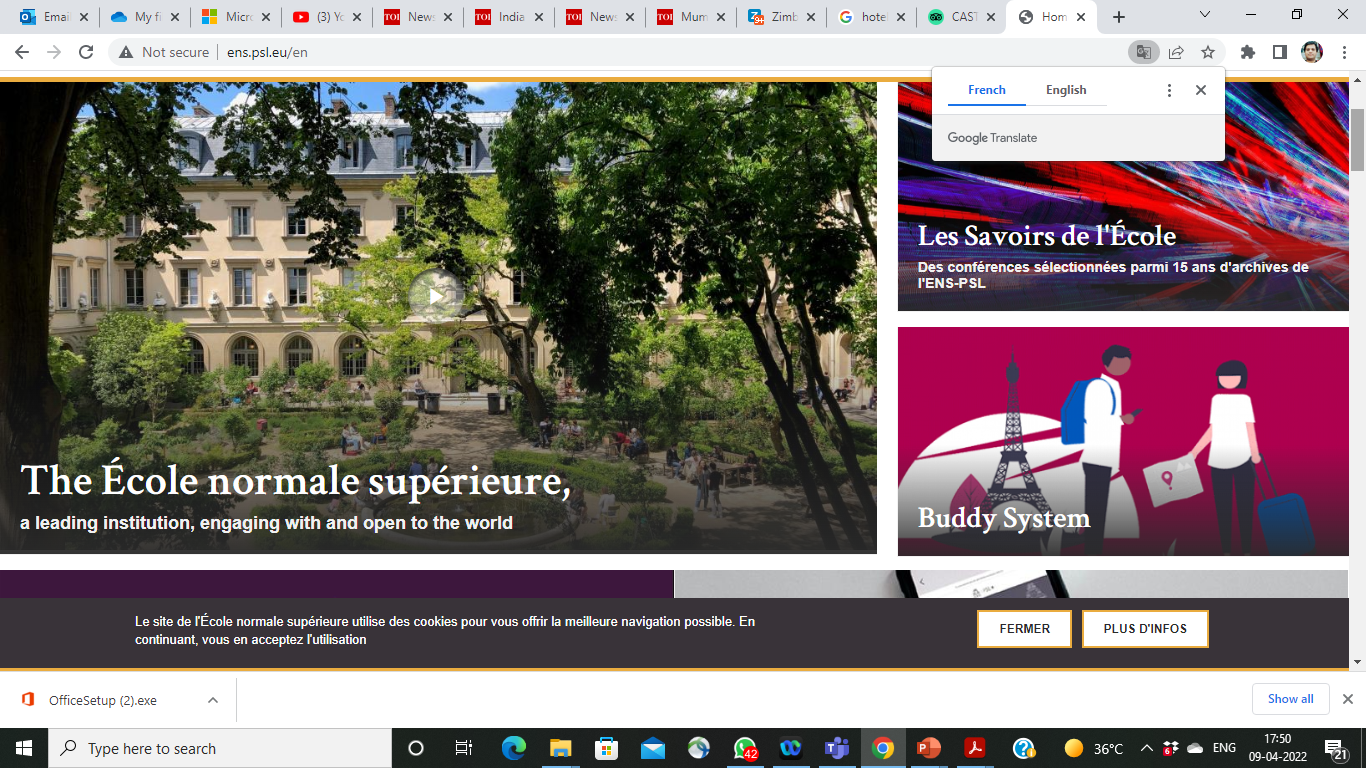 2006
Double MOT Set up
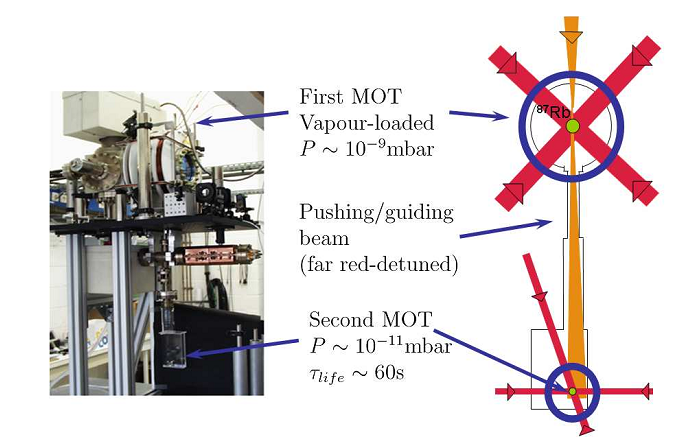 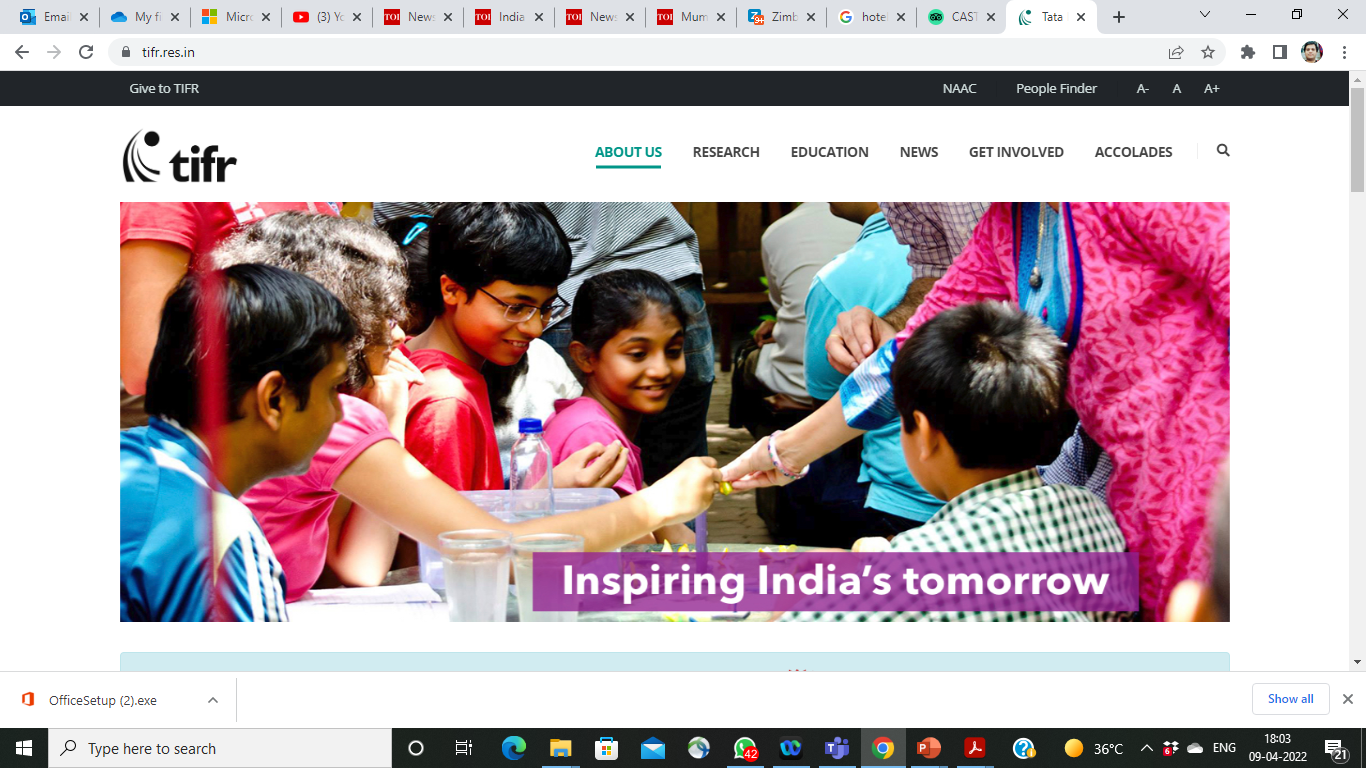 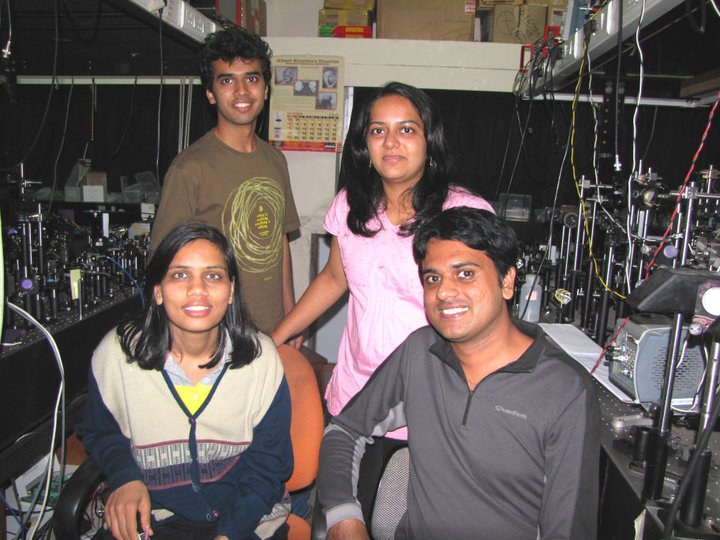 Post Doc 1:
2009
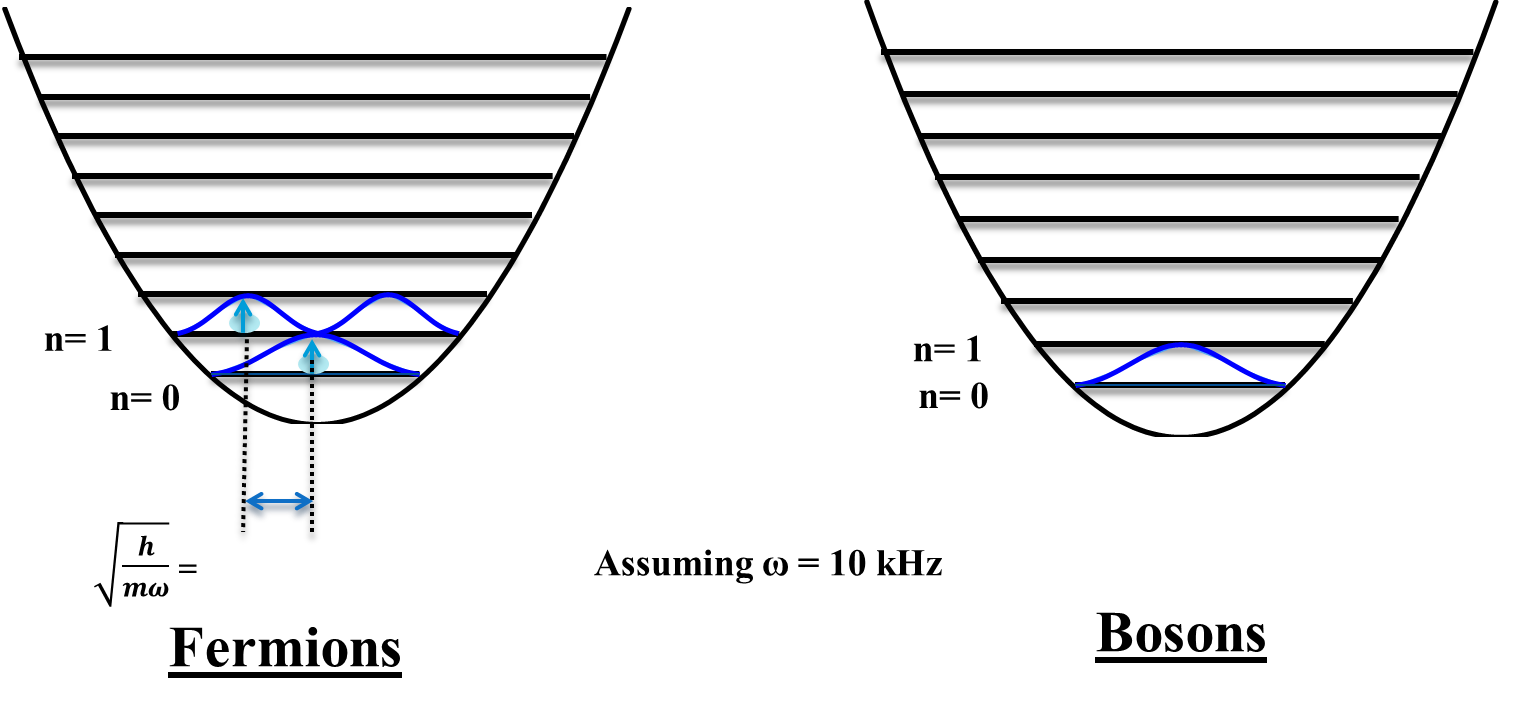 40K (Fermionic)
39K (Bosonic)
Post Doc 1: TIFR Mumbai
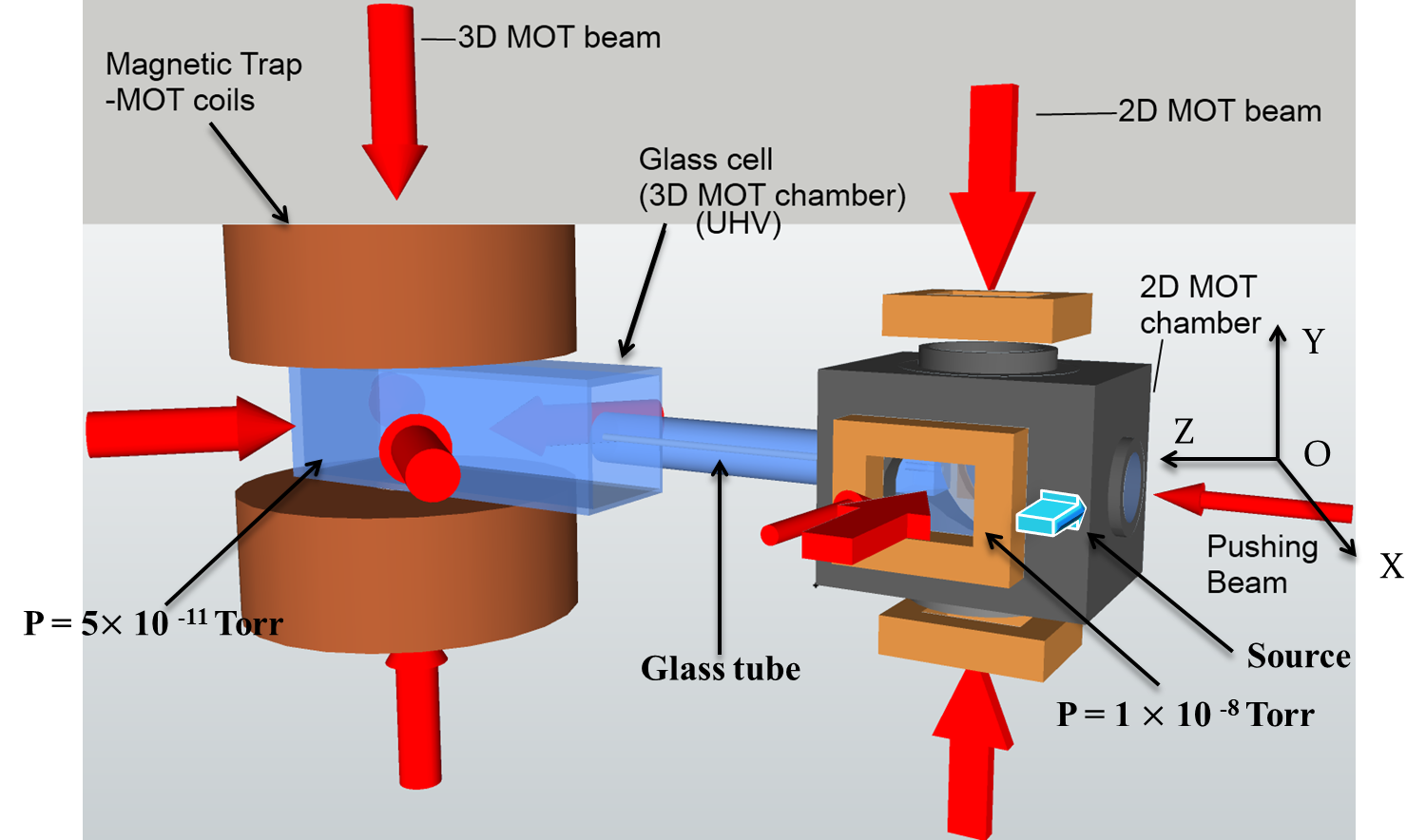 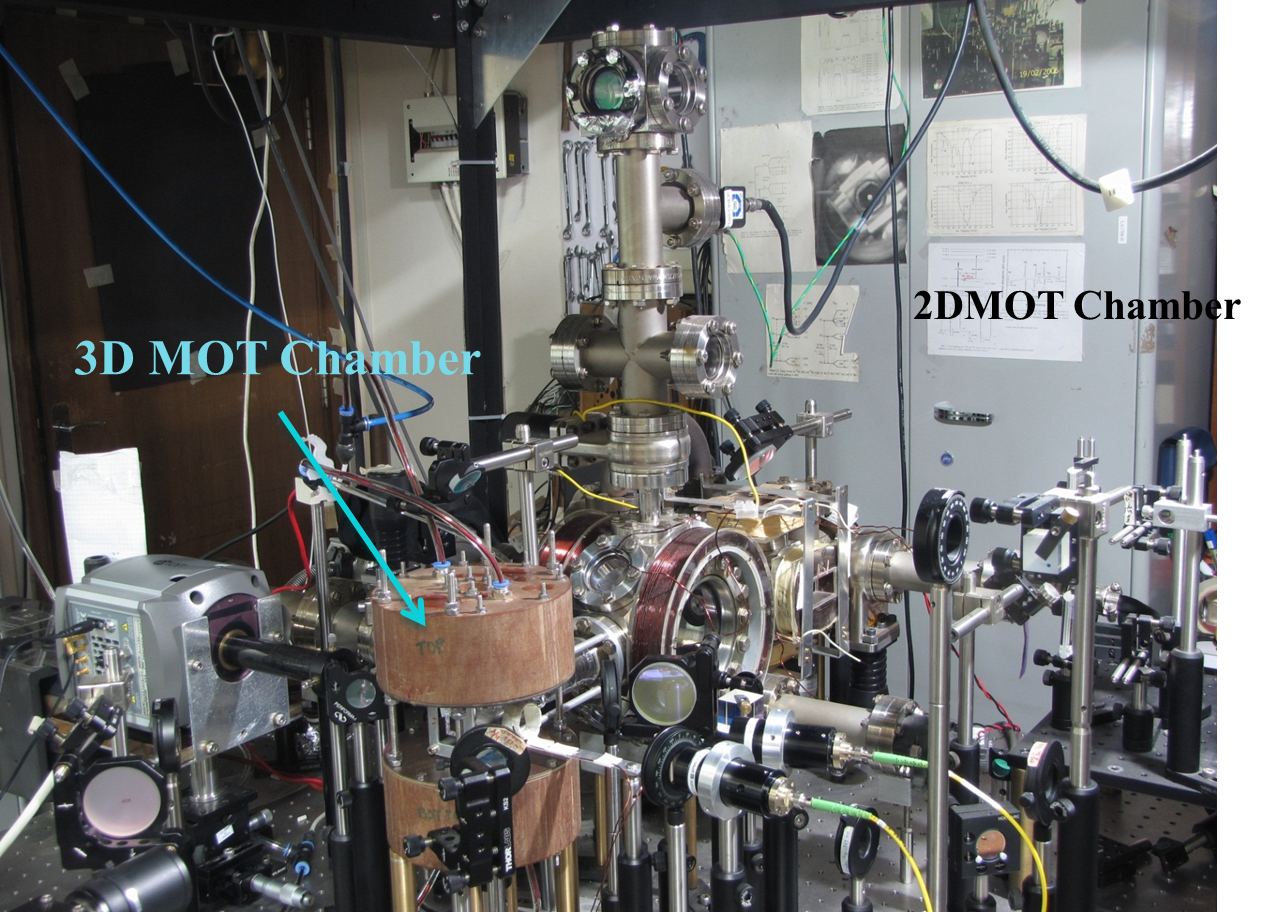 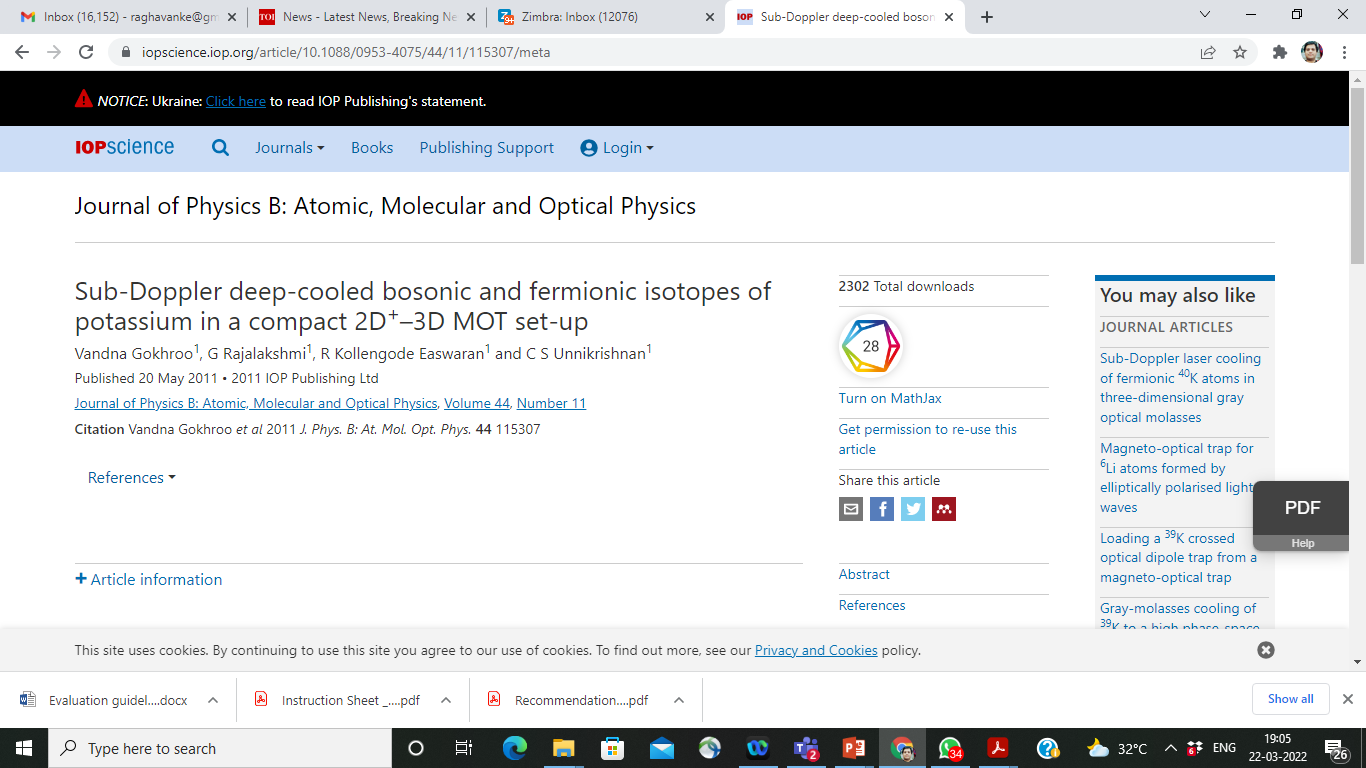